Ερωτήσεις από τον Πανελλήνιο Διαγωνισμό Βιολογίας
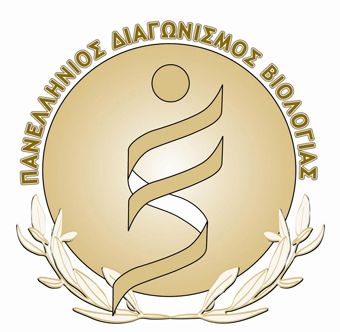 Γαριπίδης Ιορδάνης                                         Βιολόγος 3ο ΓΕΛ Χαϊδαρίου
Σε έναν προκαρυωτικό οργανισμό, η ταχύτητα αντιγραφής του DNA είναι 1000 βάσεις/sec. Υποθέτουμε ότι η ταχύτητα στα συνεχή και στα ασυνεχή τμήματα είναι η ίδια. Σε μία θηλιά συνολικού μήκους 8000 ζευγών βάσεων η αντιγραφή θα ολοκληρωθεί σε:
α. 4 sec                   β. 8 sec
γ. 12 sec                 δ. 16 sec 


Σε ένα νοητικό πείραμα: αν αντί των 20 διαφορετικών αμινοξέων οι πρωτεΐνες συντίθενται από 12 διαφορετικά αμινοξέα, ποιο θα ήταν το μικρότερο πιθανό μέγεθος ενός κωδικονίου σε ένα γενετικό σύστημα με τέσσερα διαφορετικά νουκλεοτίδια;
α. 1                      β. 2
γ. 3                      δ. 4
Γαριπίδης Ιορδάνης                                         Βιολόγος 3ο ΓΕΛ Χαϊδαρίου
Παρακάτω παρατίθεται η αλληλουχία των βάσεων σε μία αλυσίδα του τμήματος DNA που κωδικοποιεί μία πεπτιδική αλυσίδα που αποτελείται από 10 αμινοξέα. Επίσης στην παρακάτω αλληλουχία υπάρχει κωδικόνιο έναρξης.

3’ TACGGTCAATCTGGTTCTGGTTCTTCTCAAATC 5’ 

Όταν η παραπάνω πεπτιδική αλυσίδα υδρολυθεί τότε προκύπτει ο αριθμός του κάθε αμινοξέος που συμμετέχει στο σχηματισμό της πεπτιδικής αλυσίδας και φαίνεται στον παρακάτω πίνακα. Η σωστή αλληλουχία των αμινοξέων στην πεπτιδική αλυσίδα μετά τη μεθειονίνη του κωδικονίου έναρξης είναι η ...

   α. x y z x z y z z k
   β. x z x y z z y z k
   γ. z x y z y z y y κ
   δ. y x z y z y z z x
Γαριπίδης Ιορδάνης                                         Βιολόγος 3ο ΓΕΛ Χαϊδαρίου
Τμήμα του μικρού βραχίονα του χρωμοσώματος 5 μετατοπίζεται στο μεγάλο βραχίονα του χρωμοσώματος 14. 
Ο φαινότυπος του ατόμου είναι κανονικός. 
Αν υπάρχει ένα μόνο αντίγραφο του μικρού βραχίονα του χρωμοσώματος 5 οδηγεί σε cri du chat, αν έχει τρία αντίγραφα το έμβρυο δεν επιβιώνει. 
Το άτομο με τη μετατόπιση αποκτά παιδιά με άτομο που έχει φυσιολογικό καρυότυπο. 
Ποια είναι τα αναμενόμενα αποτελέσματα ως προς τον φαινότυπο και τον καρυότυπο; (μέχρι 40 λέξεις)


Στο παρακάτω γενεαλογικό δέντρο το χαρακτηριστικό με το μαύρο χρώμα κληρονομείται ως:
α. Φυλοσύνδετο επικρατές
β. Φυλοσύνδετο υπολειπόμενο
γ. Αυτοσωµικό υπολειπόμενο 
δ. Αυτοσωµικό επικρατές
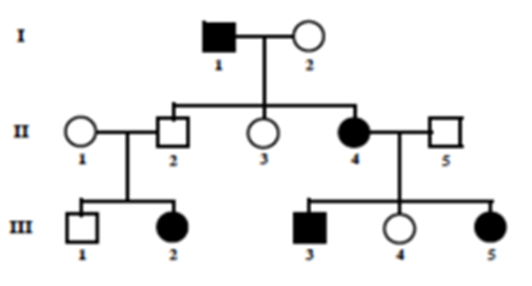 Γαριπίδης Ιορδάνης                                         Βιολόγος 3ο ΓΕΛ Χαϊδαρίου
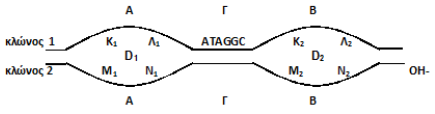 Στο σχήμα φαίνονται δύο θηλιές 
(D1, D2) αντιγραφής DNA 
ευκαρυωτικού κυττάρου. Τα γράμματα 
Α και Β δείχνουν τις θέσεις έναρξης της αντιγραφής από τις οποίες ξεκινά η δράση των DNA ελικασών σε κάθε θηλιά. Το γράμμα Γ δείχνει τη περιοχή όπου θα ολοκληρωθεί το ξετύλιγμα των δύο θηλιών αντιγραφής. Σε κάθε θηλιά τα γράμματα Κ, Λ, Μ και Ν δείχνουν τα τμήματα δεξιά και αριστερά των θέσεων έναρξης της αντιγραφής.
Ασυνεχής σύνθεση DNA γίνεται στα τμήματα: 
α. Κ1, Ν1, Λ2, Μ2                β. Λ1, Μ1, Λ2, Μ2
γ. Λ1, Μ1, Κ2, Ν2                δ. Κ1, Ν1, Κ2, Ν2 

Και στις δύο θηλιές περιέχεται γονίδιο ο υποκινητής του οποίου βρίσκεται στη περιοχή Κ2-Μ2. Στη περιοχή Γ στον κλώνο 1 βρίσκεται η αλληλουχία όπως εμφανίζεται στο σχήμα. Στo mRNA που θα παραχθεί όταν εκφραστεί το γονίδιο αντίστοιχα θα συναντήσουμε την αλληλουχία.
α. 5΄… AUAGGC … 3΄                 β. 5΄… UAUCCG … 3΄
γ. 5΄… CGGAUA … 3΄                 δ. 5΄… GCCUAU… 3΄
Γαριπίδης Ιορδάνης                                         Βιολόγος 3ο ΓΕΛ Χαϊδαρίου
Στην περιοχή που δείχνει το Γ γίνεται ο τερματισμός της δράσης των DNA ελικασών που έρχονται αντίρροπα από το ξετύλιγμα των δύο θηλιών. Στην περιοχή αυτή και στον κλώνο 1, θα δράσει η DNA δεσμάση συνδέοντας: 
α. τμήμα DNA της θηλιάς D1 που αντιγράφηκε συνεχώς, με     
    τμήμα της θηλιάς D2 που αντιγράφηκε συνεχώς.
β. τμήμα DNA της θηλιάς D1 που αντιγράφηκε συνεχώς, με 
    τμήμα της θηλιάς D2 που αντιγράφηκε ασυνεχώς.
γ. τμήμα DNA της θηλιάς D1που αντιγράφηκε ασυνεχώς, με     
   τμήμα της θηλιάς D2 που αντιγράφηκε συνεχώς.
δ. τμήμα DNA της θηλιάς D1που αντιγράφηκε ασυνεχώς, με 
   τμήμα της θηλιάς D2 που αντιγράφηκε ασυνεχώς
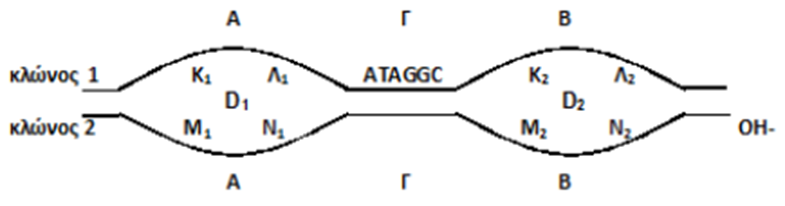 Γαριπίδης Ιορδάνης                                         Βιολόγος 3ο ΓΕΛ Χαϊδαρίου
Ένα είδος που έχει 16 χρωμοσώματα στον πυρήνα των κυττάρων του κατά τη μετάφαση:
α. είναι διπλοειδές με 32 χρωμοσώματα σε κάθε κύτταρο
β. έχει 16 ζεύγη χρωμοσωμάτων σε κάθε κύτταρο
γ. έχει 8 ζεύγη χρωμοσωμάτων σε κάθε κύτταρο
δ. έχει σε κάθε γαμέτη του 4 χρωμοσώματα


Το γενεαλογικό δέντρο του σχήματος παρουσιάζει την κληρονομικότητα ενός φυλοσύνδετου υπολειπόμενου χαρακτηριστικού στον άνθρωπο. 
Υποθέτουμε ότι δεν έχουν συμβεί άλλες μεταλλάξεις για το χαρακτηριστικό αυτό. 
Ποια είναι η πιθανότητα το άτομο με το σύμβολο (?) να φέρει το χαρακτηριστικό αυτό; 
α. 1/2                 β. 1/3
γ. 1/4                 δ. 1/8
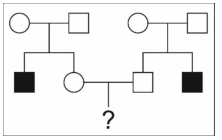 Γαριπίδης Ιορδάνης                                         Βιολόγος 3ο ΓΕΛ Χαϊδαρίου
Το διάγραμμα απεικονίζει μια διαδικασία η οποία πραγματοποιείται στο εργαστήριο και περιλαμβάνει δύο στάδια Χ και Ζ. Στη διαδικασία αυτή συμμετέχει DNA από κύτταρα δύο διαφορετικών οργανισμών, σωματικό κύτταρο ανθρώπου και βακτηριακό κύτταρο.

Στη διαδικασία που χαρακτηρίζεται με
το γράμμα Χ, η σύνδεση των τμημάτων 
DNA του ανθρώπινου και του
βακτηριακού κυττάρου βασίζεται:
α. στο μικρό μέγεθος του τμήματος DNA του ανθρώπινου κυττάρου 
β. στη συμπληρωματικότητα των αζωτούχων βάσεων
γ. στην κυκλική μορφή του βακτηριακού DNA
δ. στην παγκοσμιότητα του γενετικού κώδικα
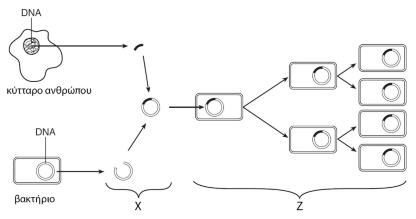 Γαριπίδης Ιορδάνης                                         Βιολόγος 3ο ΓΕΛ Χαϊδαρίου
Το διάγραμμα απεικονίζει μια διαδικασία η οποία πραγματοποιείται στο εργαστήριο και περιλαμβάνει δύο στάδια Χ και Ζ. Στη διαδικασία αυτή συμμετέχει DNA από κύτταρα δύο διαφορετικών οργανισμών, σωματικό κύτταρο ανθρώπου και βακτηριακό κύτταρο.
Η διαδικασία που χαρακτηρίζεται με το
γράμμα Ζ είναι η; 
α. φυσική επιλογή.
β. μονογονική αναπαραγωγή.
γ. αμφιγονική αναπαραγωγή.
δ. αλυσιδωτή αντίδραση πολυμεράσης. 

Η απομόνωση του τμήματος DNA από το ανθρώπινο κύτταρο βασίζεται: 
α. στη δράση εξειδικευμένων ενζύμων
β. στη δίκλωνη δομή του DNA
γ. στη διαδικασία ωρίμανσης του mRNA
δ. στην εφαρμογή μεθόδων διαχωρισμού, όπως διήθηση ή  
    φυγοκέντρηση.
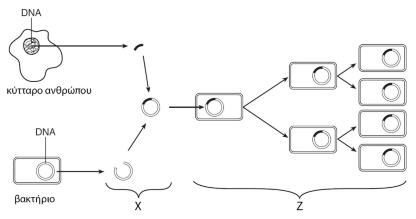 Γαριπίδης Ιορδάνης                                         Βιολόγος 3ο ΓΕΛ Χαϊδαρίου
Στις μέλισσες το φύλο καθορίζεται από τον αριθμό των χρωμοσωμάτων που κληρονομεί κάθε απόγονος από τον πρόγονό του. Το γονιμοποιημένο ωάριο παράγει θηλυκό άτομο (32 χρωμοσώματα) ενώ το μη γονιμοποιημένο ωάριο παράγει αρσενικό άτομο (16 χρωμοσώματα). Έτσι όλα τα αρσενικά άτομα έχουν τον μισό αριθμό χρωμοσωμάτων από ότι τα θηλυκά και είναι απλοειδή ενώ τα θηλυκά είναι διπλοειδή. Σύμφωνα με τα παραπάνω, ποια από τις προτάσεις που ακολουθούν είναι σωστή;
α. Ένα αρσενικό άτομο δεν έχει πατέρα και δεν μπορεί να δώσει  
   γιους αλλά έχει παππού και εγγόνια. 
β. Ένα θηλυκό άτομο έχει πατέρα αλλά δεν μπορεί να έχει γιους.
γ. Ένα αρσενικό άτομο έχει μητέρα αλλά δεν μπορεί να έχει 
   θυγατέρες.
δ. Ένα θηλυκό άτομο δεν έχει μητέρα και δεν μπορεί να έχει 
   θυγατέρες.
Γαριπίδης Ιορδάνης                                         Βιολόγος 3ο ΓΕΛ Χαϊδαρίου
Το διάγραμμα παρουσιάζει σχηματικά, το κεντρικό δόγμα της Μοριακής Βιολογίας. Στον πίνακα που ακολουθεί, ποια επιλογή περιλαμβάνει τη σωστή θέση από την οποία
ξεκινάει κάθε μία από τις διαδικασίες 
(1, 2, 3) του κεντρικού δόγματος:



Στην ακρίδα, το ρόδινο χρώμα του σώματος 
προκαλείται από μια υπολειπόμενη μετάλλαξη. Το φυσιολογικό χρώμα του σώμτος είναι πράσινο. Αν το γονίδιο για το χρώμα του σώματος είναι φυλοσύνδετο, ποιοι απόγονοι θα προκύπταν από τη διασταύρωση μεταξύ μιας ρόδινης θηλυκής ακρίδας και μία πράσινη αρσενική; Το φύλο καθορίζεται όπως στον άνθρωπο.
α. Όλες οι θηλυκές πράσινες και όλες οι αρσενικές θα είναι ρόδινες
β. 50% θηλυκών πράσινες και 50% των αρσενικών ρόδινες
γ. Όλοι οι απόγονοι θα είναι πράσινοι
δ. Όλοι οι απόγονοι θα είναι ρόδινοι
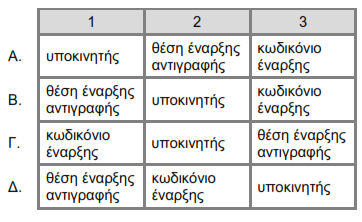 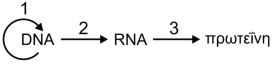 Γαριπίδης Ιορδάνης                                         Βιολόγος 3ο ΓΕΛ Χαϊδαρίου
Ας υποθέσουμε ότι σε όλες τις διασταυρώσεις που καταλήγουν στις παρακάτω φαινοτυπικές αναλογίες τα αλληλόμορφα συνδυάζονται ανεξάρτητα. 
Επιλέξτε το κατάλληλο γράμμα του πίνακα που ταιριάζει σε κάθε μία από τις παρακάτω προτάσεις:

α. Η πιθανότητα ώστε ο γονότυπος Αα να προκύπτει από γονείς  
   Αα Χ Αα είναι:  

β. Η πιθανότητα ώστε ο γονότυπος γγδδ να προκύπτει από γονείς 
   ΓγΔδ Χ ΓγΔδ είναι: 

γ. Η πιθανότητα ώστε ο γονότυπος Λλ να προκύπτει από γονείς   
   Λλ Χ λλ είναι: 

δ. Η πιθανότητα ώστε ο γονότυπος ΒΒΣσ να προκύπτει από γονείς   
   ΒΒΣσ Χ ΒβΣΣ είναι:
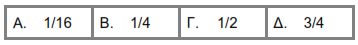 Γ
Α
Γ
Β
Γαριπίδης Ιορδάνης                                         Βιολόγος 3ο ΓΕΛ Χαϊδαρίου
Δίνεται το κάτωθι μόριο t-RNAμε την αλληλουχία του αντικωδικωνίου του: Ακολουθεί ένα τμήμα του γονιδίου που κωδικοποιεί το εν λόγω t-RNA. Δεν περιλαμβάνεται η αλληλουχία του υποκινητή, αλλά περιλαμβάνεται η αλληλουχία η οποία καθορίζει το αμινοξύ που προσδένεται:



Για το εν λόγω γονίδιο ισχύει:
α. η αλυσίδα 1 είναι η κωδική με 3’ άκρο το αριστερό 
β. η αλυσίδα 1 είναι η κωδική με 5’ άκρο το αριστερό
γ. η αλυσίδα 2 είναι η κωδική με 3’ άκρο το αριστερό
δ. η αλυσίδα 2 είναι η κωδική με 5’ άκρο το αριστερό 


Στα σημεία που υποδεικνύονται με τα βέλη γίνεται θραύση του δίκλωνου μορίου του DNA και ακολουθεί αναστροφή του τμήματος. Τι ισχύει μετά την αναστροφή του τμήματος;
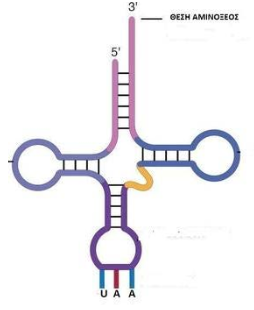 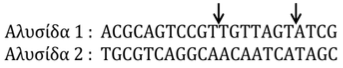 Γαριπίδης Ιορδάνης                                         Βιολόγος 3ο ΓΕΛ Χαϊδαρίου
Γαριπίδης Ιορδάνης                                         Βιολόγος 3ο ΓΕΛ Χαϊδαρίου